What we don’t know about VHF/UHF FM

by

K2BFY
- History
 - Narrow Band vs Wide Band
 - Bandwidth
 - Spacing
 - Band Plans
 - Regulations
 - Carson’s Rule
 - Antennas
 - FM Nets
 - A Taste of FM
Edwin Armstrong invented FM in 1933 and created the first FM radio station in 1940.  He was born in New York City in 1890. He attended Columbia University’s engineering school. During World War I, he served in the U.S. Army Signal Corps.

“The Armstrong Method” was a ham radio colloquialism back around 1960. It referred to a system of ropes and pulleys to rotate an antenna.
Narrow Band vs Wide Band 

- Mostly wide band in the USA
 
 - Wide band fm is 5kHz deviation
    with a 16 kHz bandwidth

 - Narrow band fm is 2.5kHz deviation
    with a 11 kHz bandwidth

 - For digital modes in VHF/UHF amateur radio, 
    the bandwidth is up to 100 kHz for modes 
    like Packet and D-STAR. 

 - This includes 6m, 2m, 1.25m,    and 70 cm
- Narrow Band will work with Wide Band Repeaters

- Transmitting Narrow Band on Wide Band Repeaters
    will result in hard to copy audio under weak signal 
    and noisy conditions, so it is best to use wide band.

- Always consider that other stations may experience
  difficulty hearing you.
Deviation      Emission Code   Bandwidth
 
  2.5kHz          11K F3E        11kHz

 5kHz             16K F3E        16kHz

F - Frequency modulation, 
3 - a single channel containing analog information
E - Telephony (including sound broadcasting)
Carson's Rule:

The occupied bandwidth (BW) is 2 times the sum of the highest audio frequency of modulation (fM) and the FM deviation (fD).

For radio communications, fM is usually accepted to be 3000 Hz.

So, for +/- 5 kHz deviation, you have BW = 2 (3000 + 5000) = 16 kHz.

+/- 2.5 kHz deviation (aka narrowband) would be BW = 2 (3000 + 2500) = 11 kHz

Carson's Rule was formulated by John Renshaw Carson in 1922
- Spacing on 2m is 15 to 20 kHz

- Spacing on 1.25m is 40 kHz to 400 kHz

- Spacing on 70cm is 150 kHz
ICOM IC-2730A mobile vhf/uhf transceiver specifications
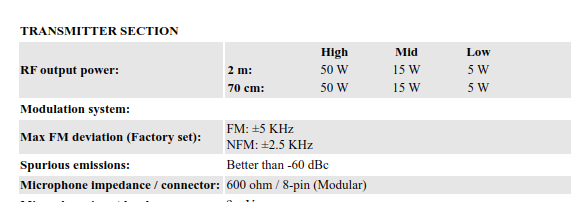 TYT 9000 mobile 1.25m transceiver specifications
TYT 9000 mobile 1.25m transceiver settings
TYT 9000 mobile 1.25m transceiver chirp programming file
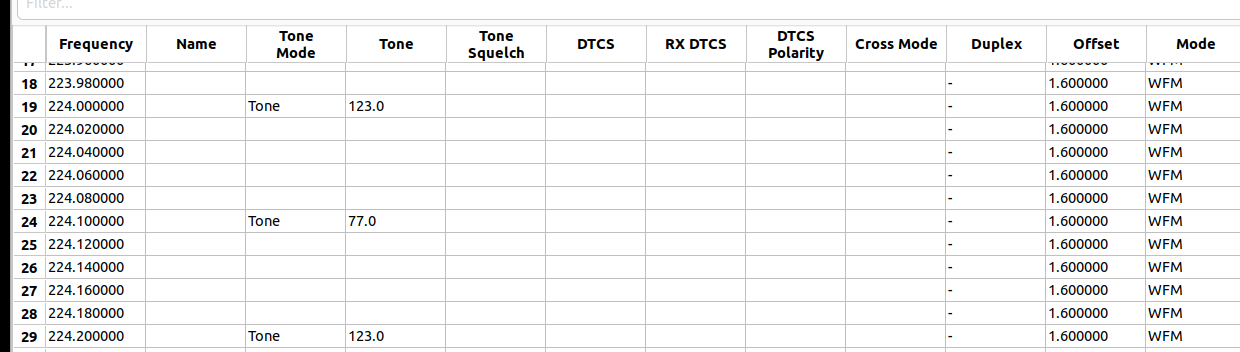 - The east coast of the USA adheres to the ARRL
   band plan and uses wide band fm.

- The west coast does not adhere to the ARRL
    band plan and uses both wide and narrow band fm.
 
 - Not sure about the middle of the USA.

 - The UK and Europe use narrow band fm.

 - Check with the local frequency coordinator.
On the VHF/UHF fm band segments are
 we allowed to operate simplex on any frequency we choose?
NO
- Amateur radio band plans are self regulated

 - The ARRL publishes basic band plans

 - Frequency Coordinators assign and publish
    repeater frequencies and band plans

 - The FCC publishes power limits, bandwidth
     limits, emission modes, and band
     frequency limits
- Operating on a random chosen frequency
     within the fm segment of a band could
       interfere with repeater users.

 - It might be OK if the repeater is down, but get
     permission from the repeater owner.

 - Other users may not have the random, chosen
    frequency programmed into their radios.
- 2m is the most popular vhf band

 - The fm segment ARRL band plan is shown
     on the next slide
ARRL 2m FM Band Plan
144.60-144.90	FM repeater inputs
144.90-145.10	Weak signal and FM simplex (145.01,03,05,07,09 are widely used for packet)
145.10-145.20	Linear translator outputs
145.20-145.50	FM repeater outputs
145.50-145.80	Miscellaneous and experimental modes
145.80-146.00	OSCAR sub band
146.01-146.37	Repeater inputs
146.40-146.58	Simplex
146.52	National Simplex Calling Frequency
146.61-146.97	Repeater outputs
147.00-147.39	Repeater outputs
147.42-147.57	Simplex
147.60-147.99	Repeater inputs
ARRL 1.25m Band Plan
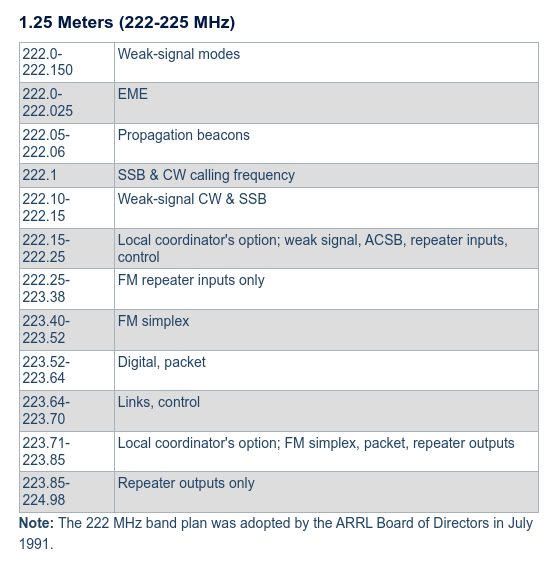 T-MARC 1.25m Band Plan
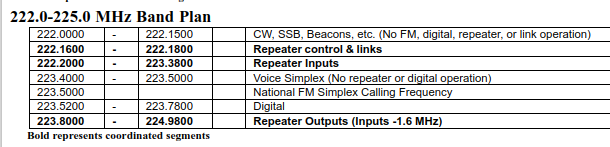 Note that the T-MARC band plan has precedence over the ARRL band plan.
T-MARC Band Plan
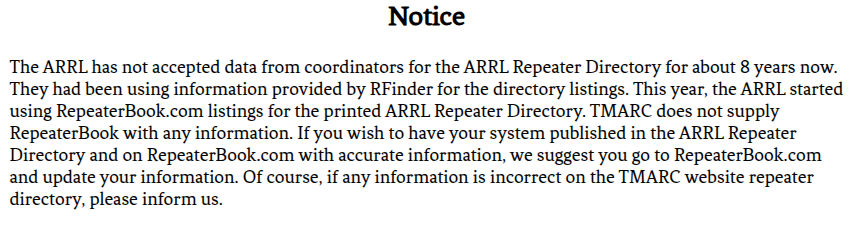 Our frequency coordinator is T-MARC and may be found at tmarc.org
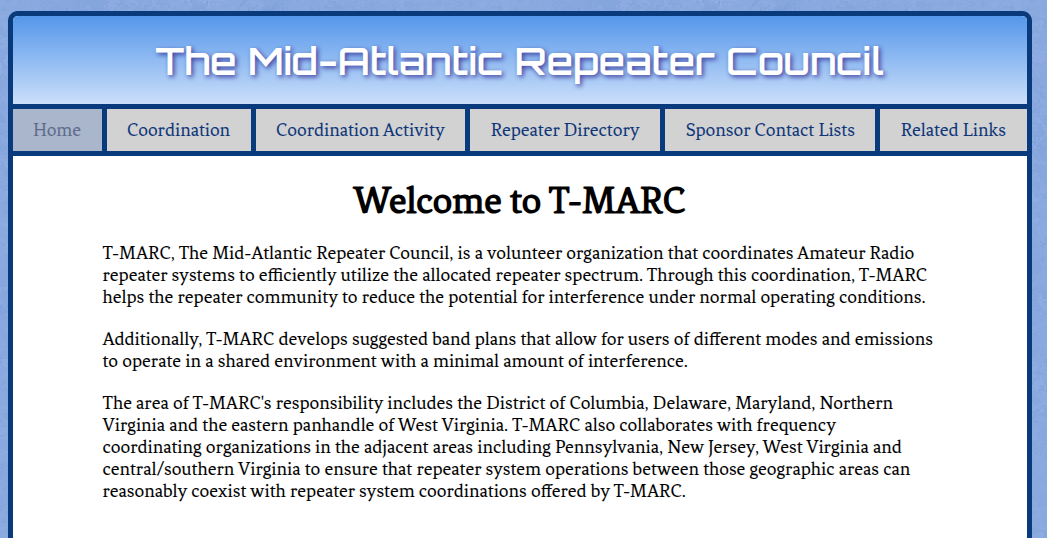 T-MARC has about 200 2m repeaters listed
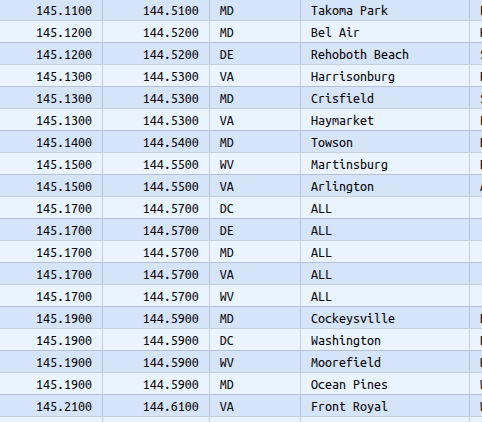 T-MARC has about 50 1.25m repeaters listed
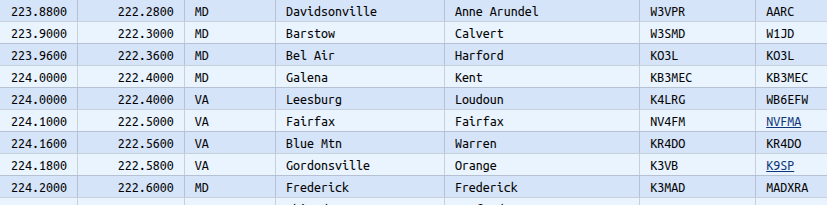 It should be obvious that there are many coordinated users on 2m FM and on other VHF/UHF bands, so we cannot simply choose a random frequency to operate on.

The K4LRG default 2m simplex frequency is
147.480 mHz
2m Frequencies with 20 kHz separation
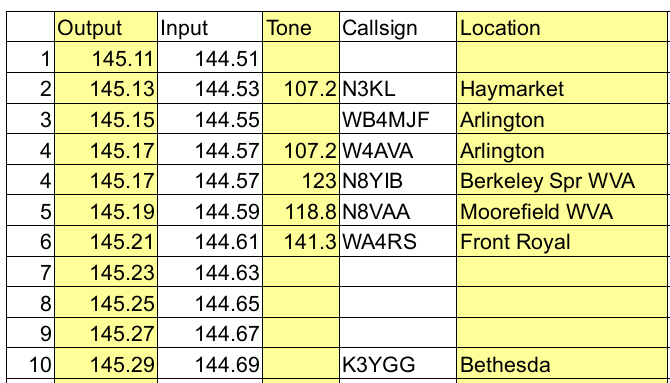 2m Frequencies with 15 kHz separation
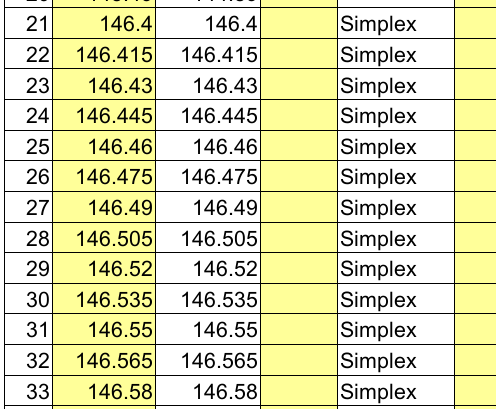 More 2m Simplex Frequencies
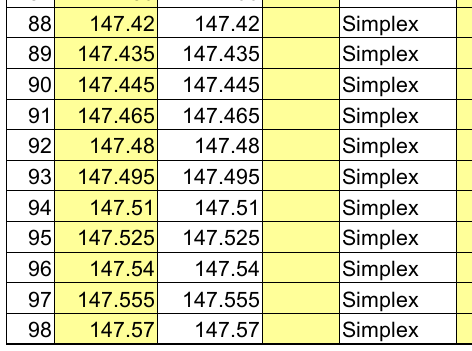 More 2m Repeater Frequencies
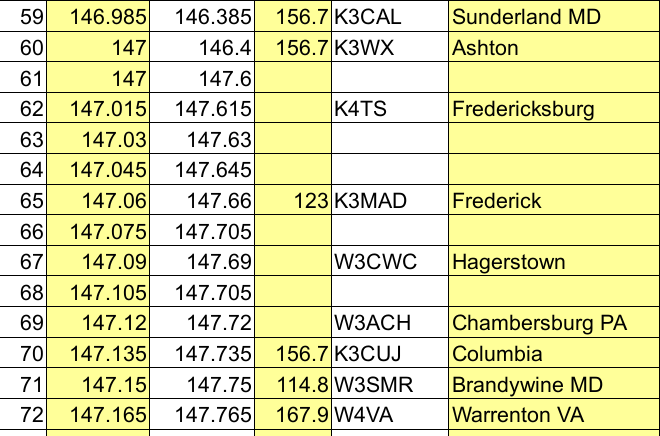 1.25m Simplex Frequencies
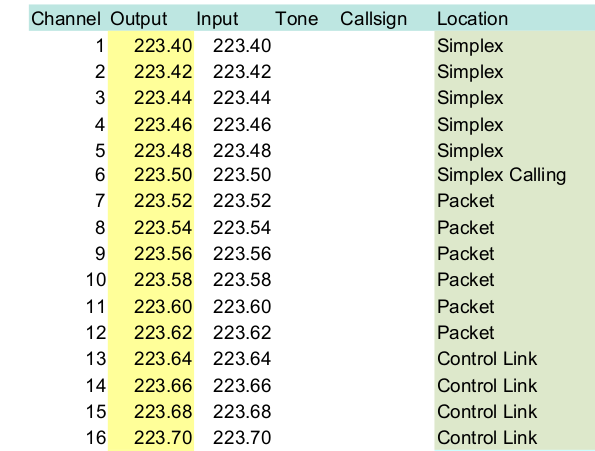 Some 1.25m Repeater Frequencies
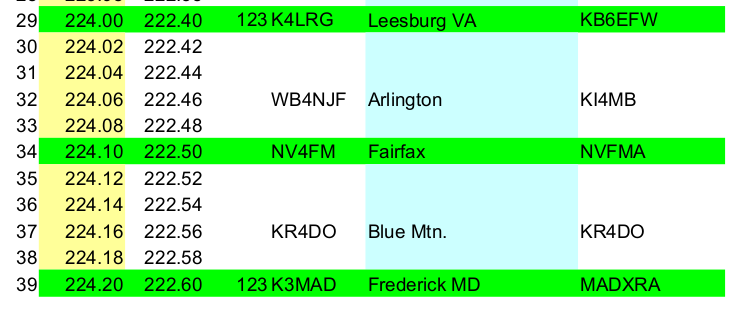 70cm Simplex Frequencies
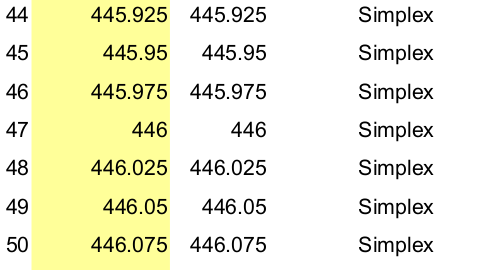 Some 70cm FM Repeater Frequencies
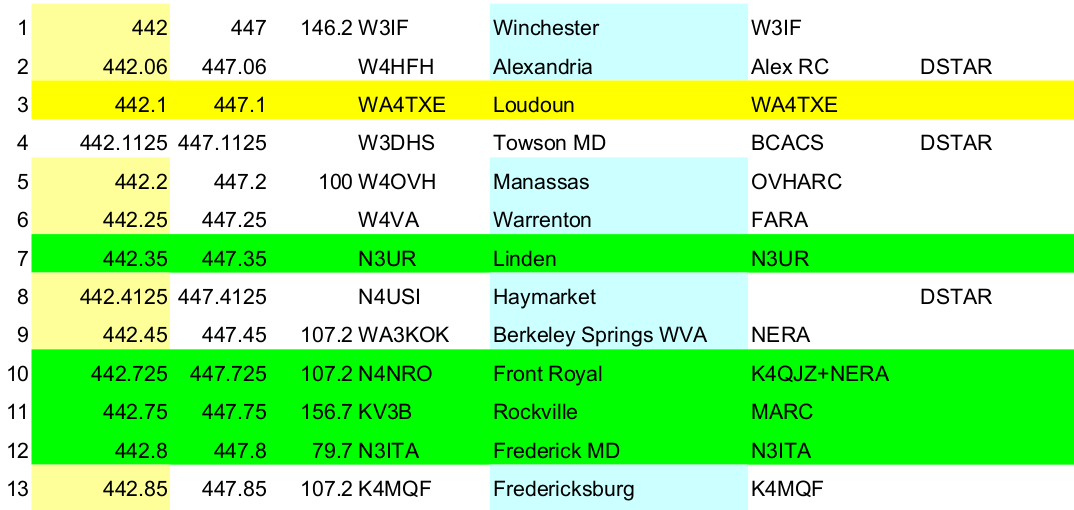 FM Nets
Sunday 2000 146.700 WA4TXE Leesburg Repeater
Monday 2000 224.200 PL 123Hz K3MAD Frederick MD Repeater

Starting OCT 2025:
Sunday 2000 146.700 WA4TXE Leesburg Repeater
Monday 2000 224.000 PL 123Hz K4LRG Leesburg VA Repeater
Tuesday 2000 224.200 PL 123Hz K3MAD Frederick MD Repeater

Why the VHF FM nets are important:
They are our primary local communications resource for emergency comms!!!
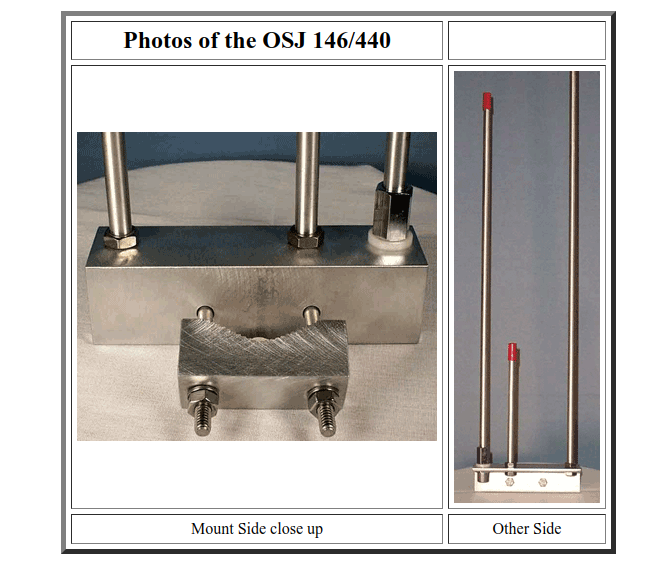 This is the Arrow Antennas 2m/70cm
jpole antenna.

It will also work on 1.25m because it is 5/8 wavelength on 2m.

See the extremely complicated math
below:

             5/8 x 2m = 1.25m
A Taste of FM
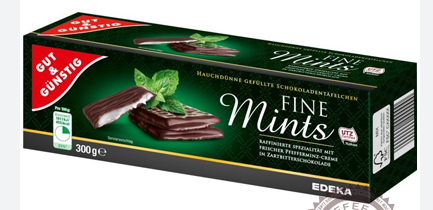